Transitioning to the Long Term
Michael Gunderson
Transitioning to the Long-Term
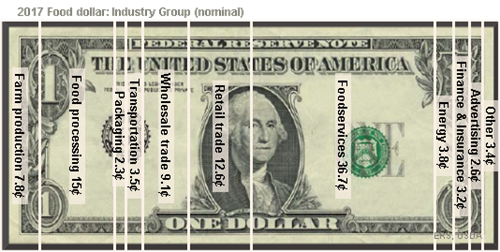 Share of the US Food Dollar, Source: USDA Economic Research Service
Farm Production Share of Food Dollar, Source: USDA Economic Research Service
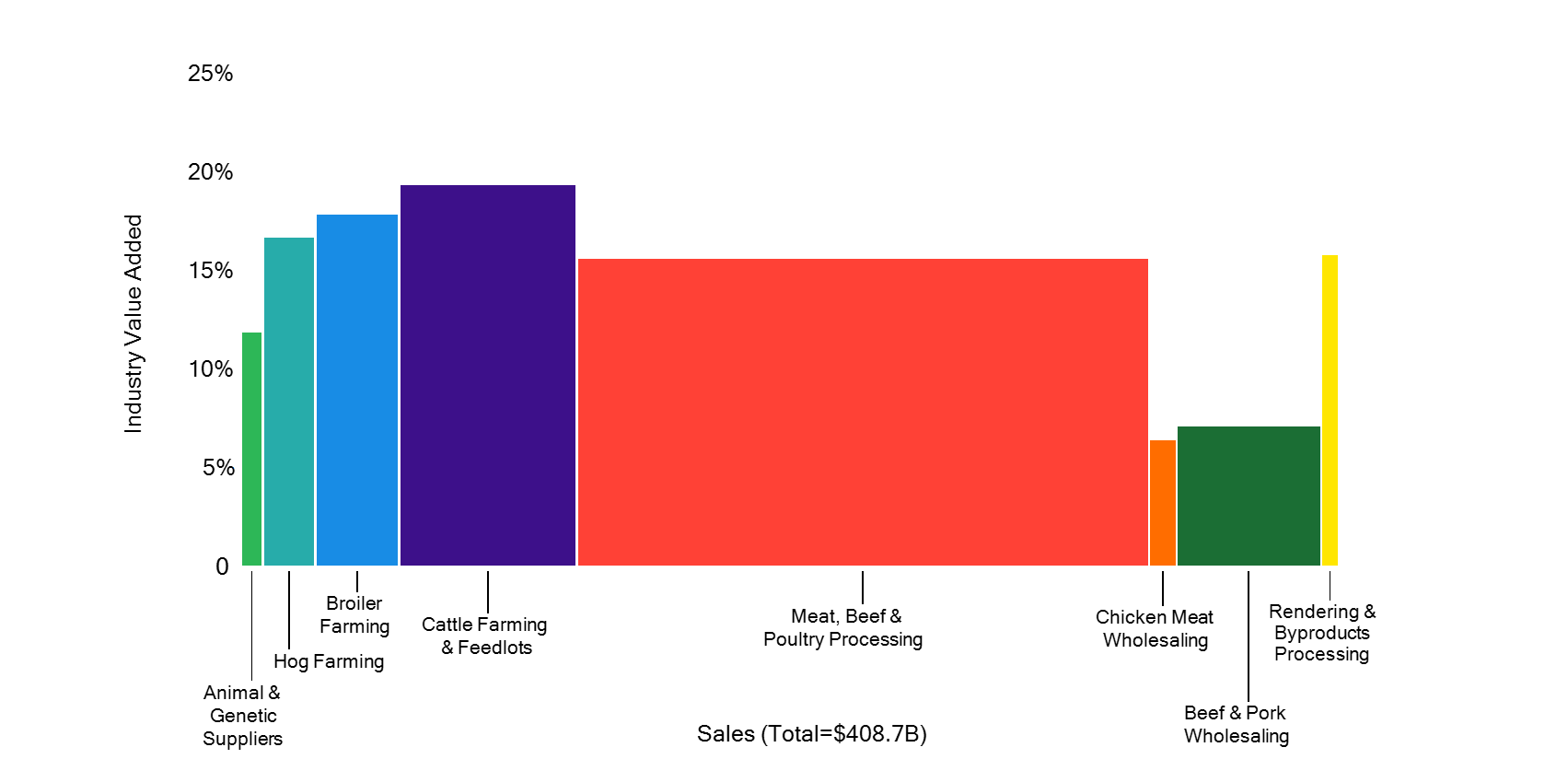 U.S. Animal Protein Industry Profit Pool
2018
Source: IBISWorld, Wes Davis Thesis
1 Animal & Genetic Suppliers includes livestock breeding services, genetics suppliers, and cattle and hog stockers and breeders
2 Rendering & Byproducts Processing includes rendering and meat byproduct processing, and leather tanning and finishing
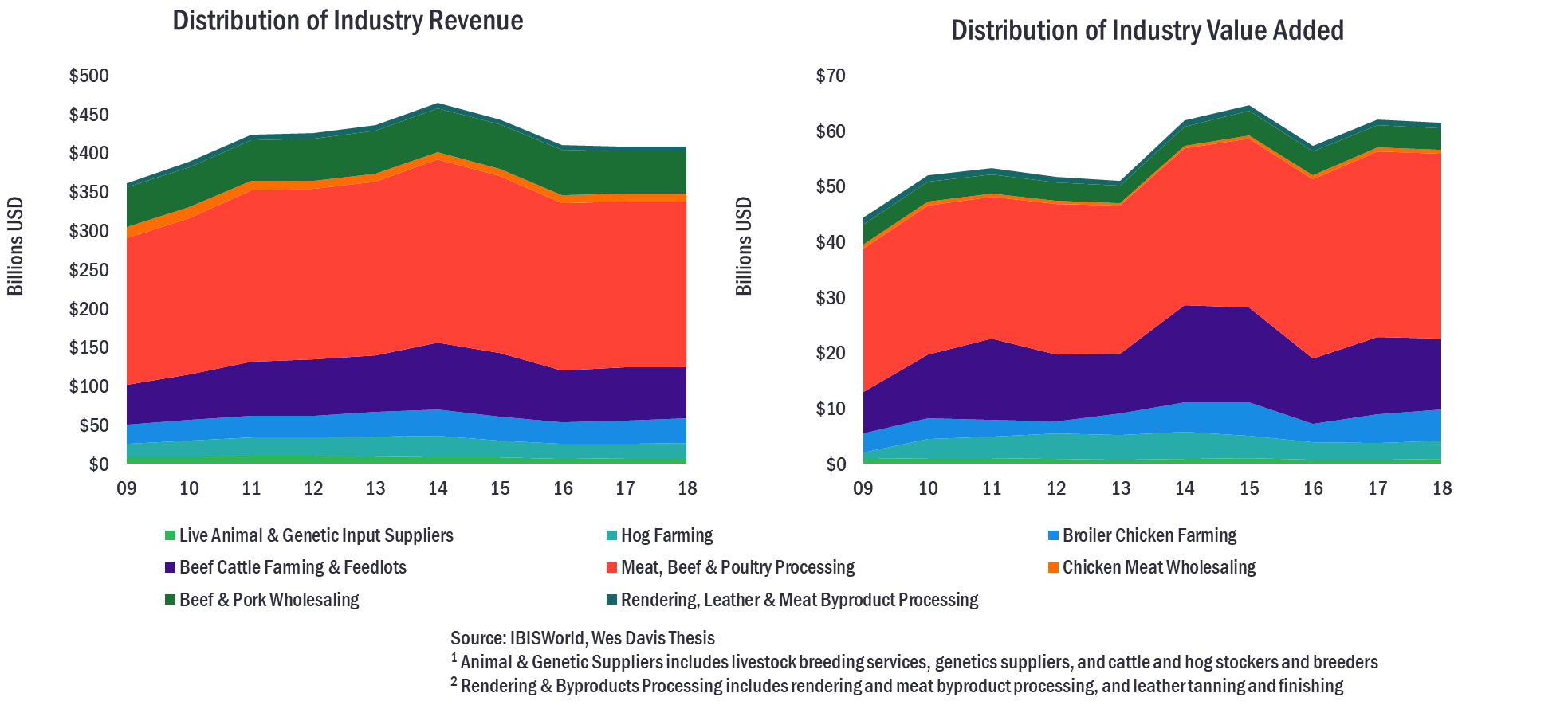 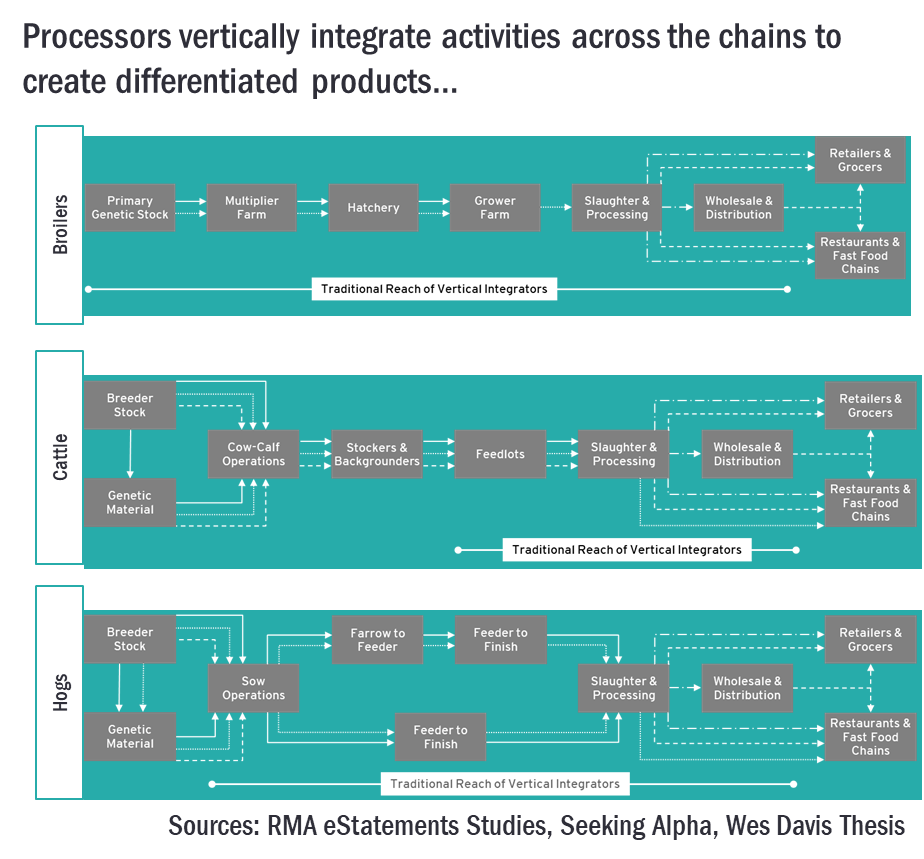 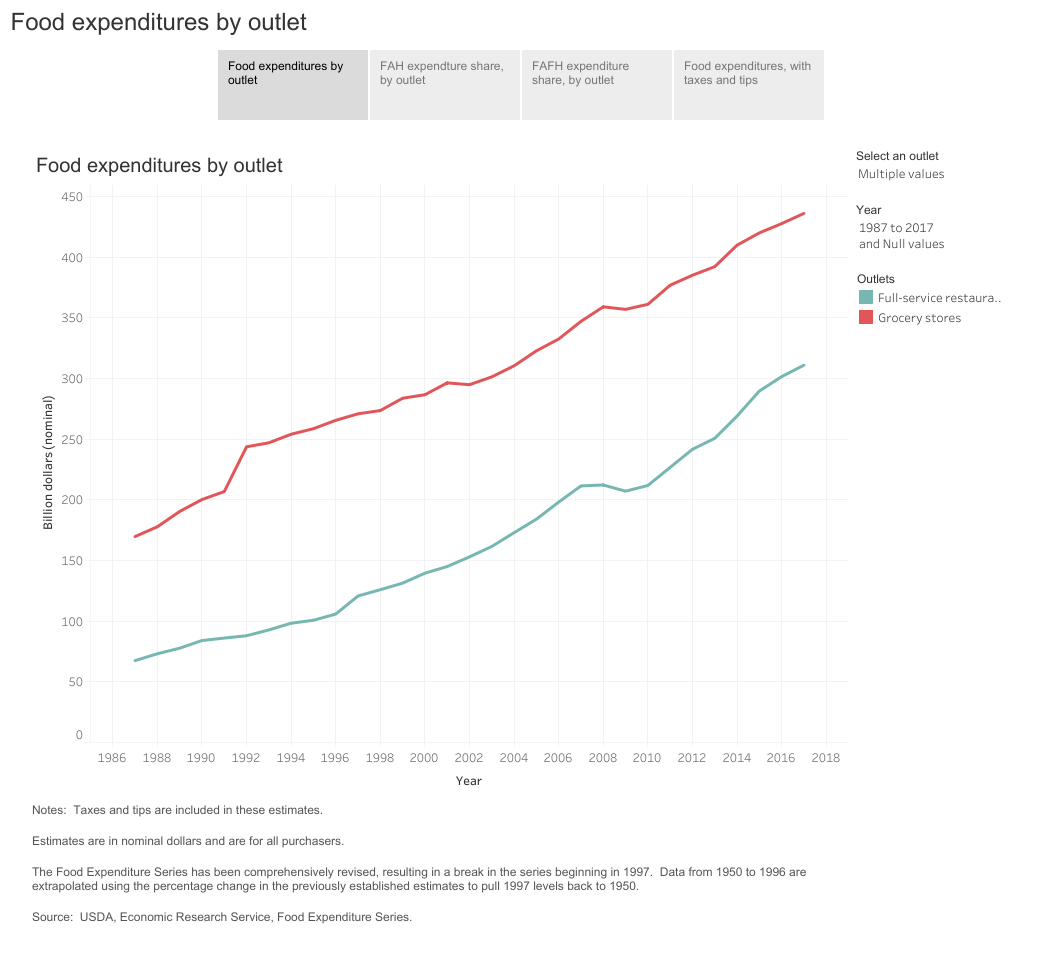 Source: USDA Economic Research Service, Food Expenditure Series
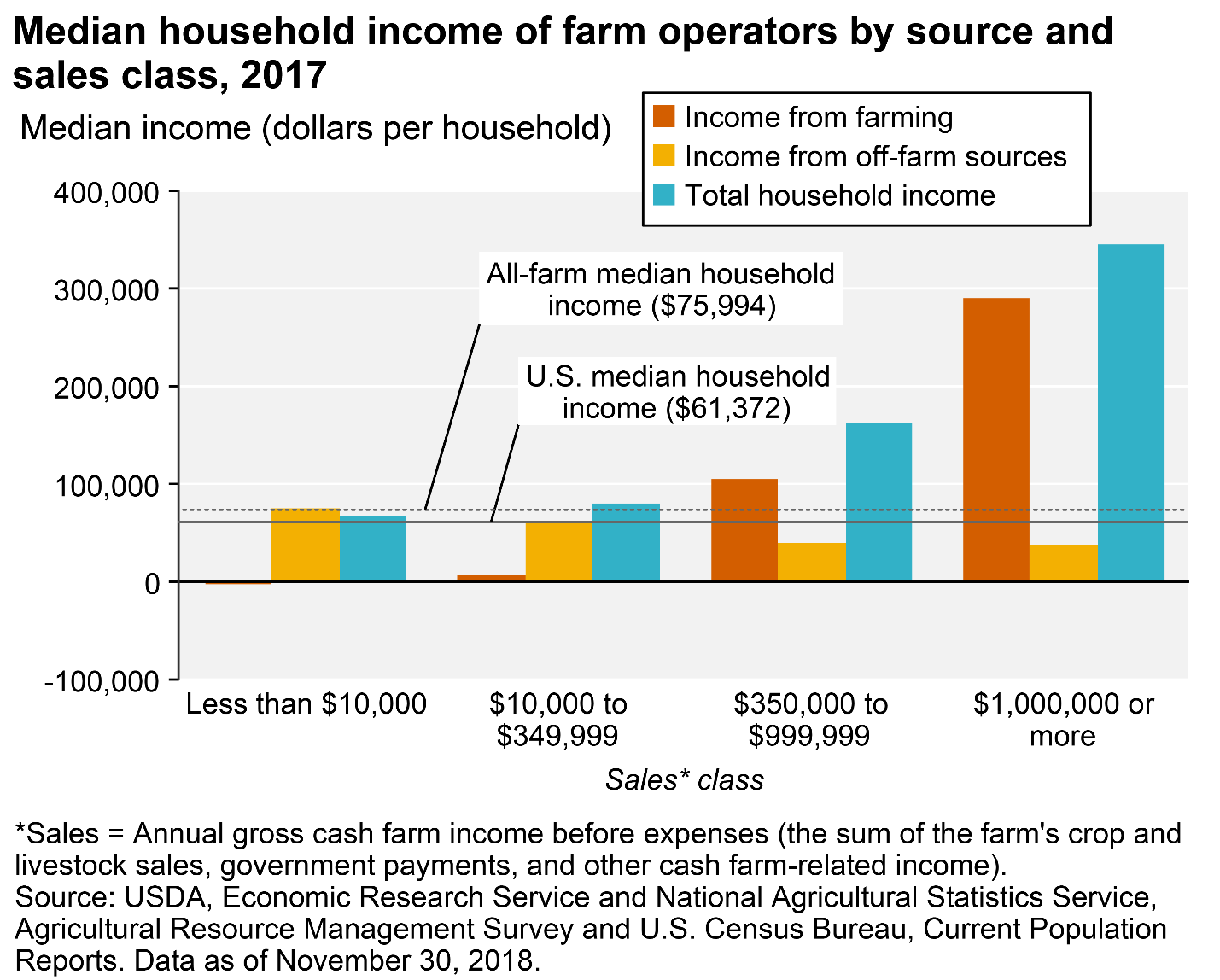 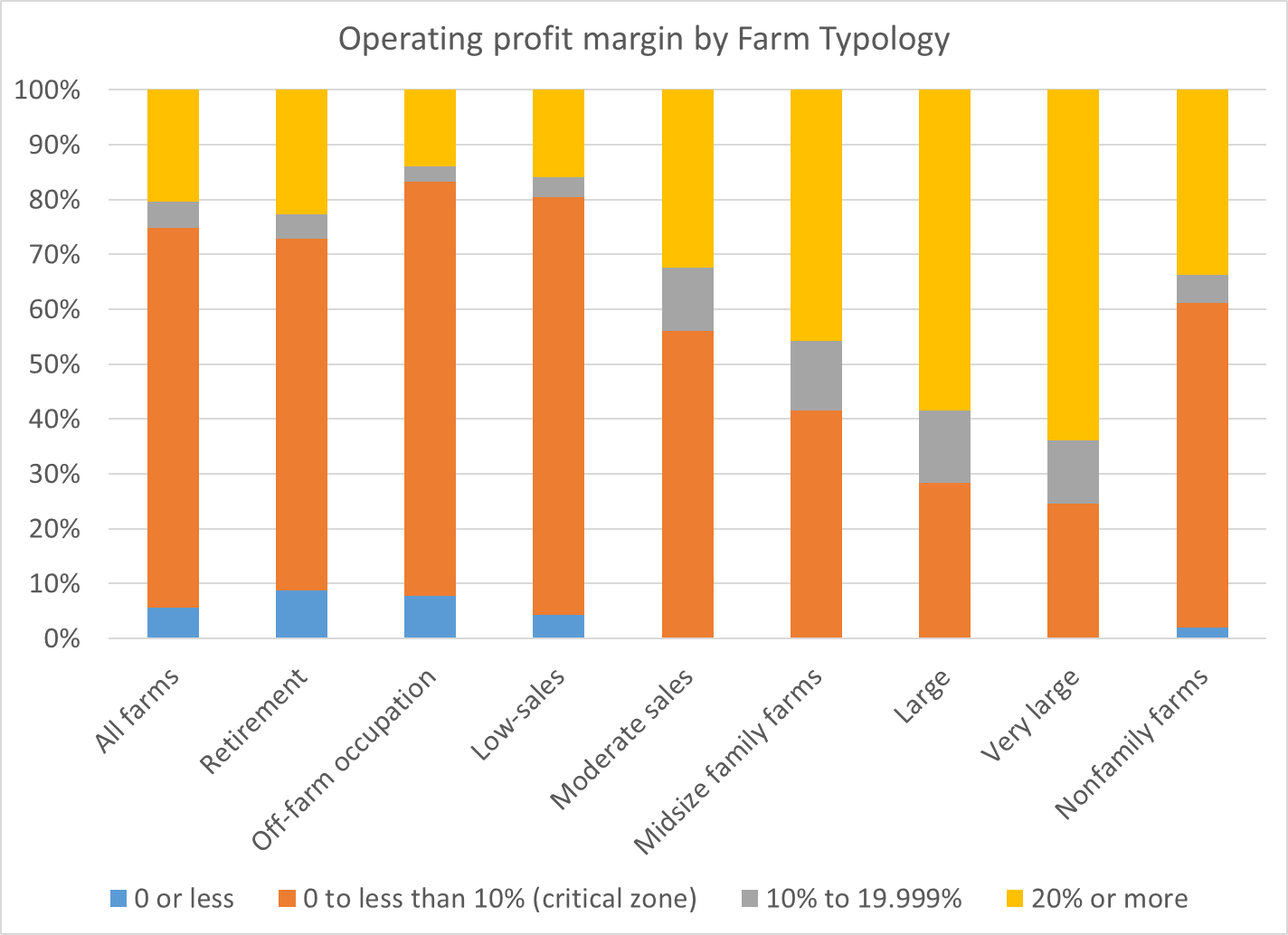 USDA ERS 
Amber Waves (2015)
Profit Margin Increases With Farm Size 
by Robert Hoppe
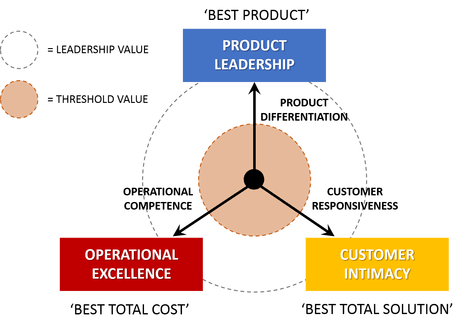 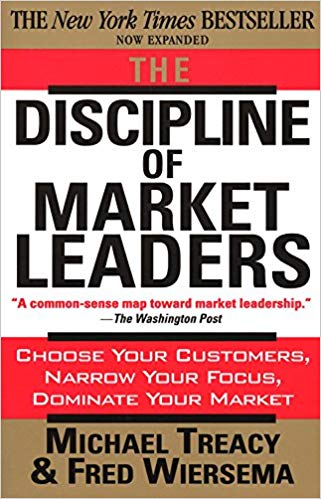 Operational Excellence
Agricultural Production’s Traditional Market Value
Source: USDA Economic Research Service
Inflation Adjusted using GDP Deflator from US Bureau of Economic Analysis
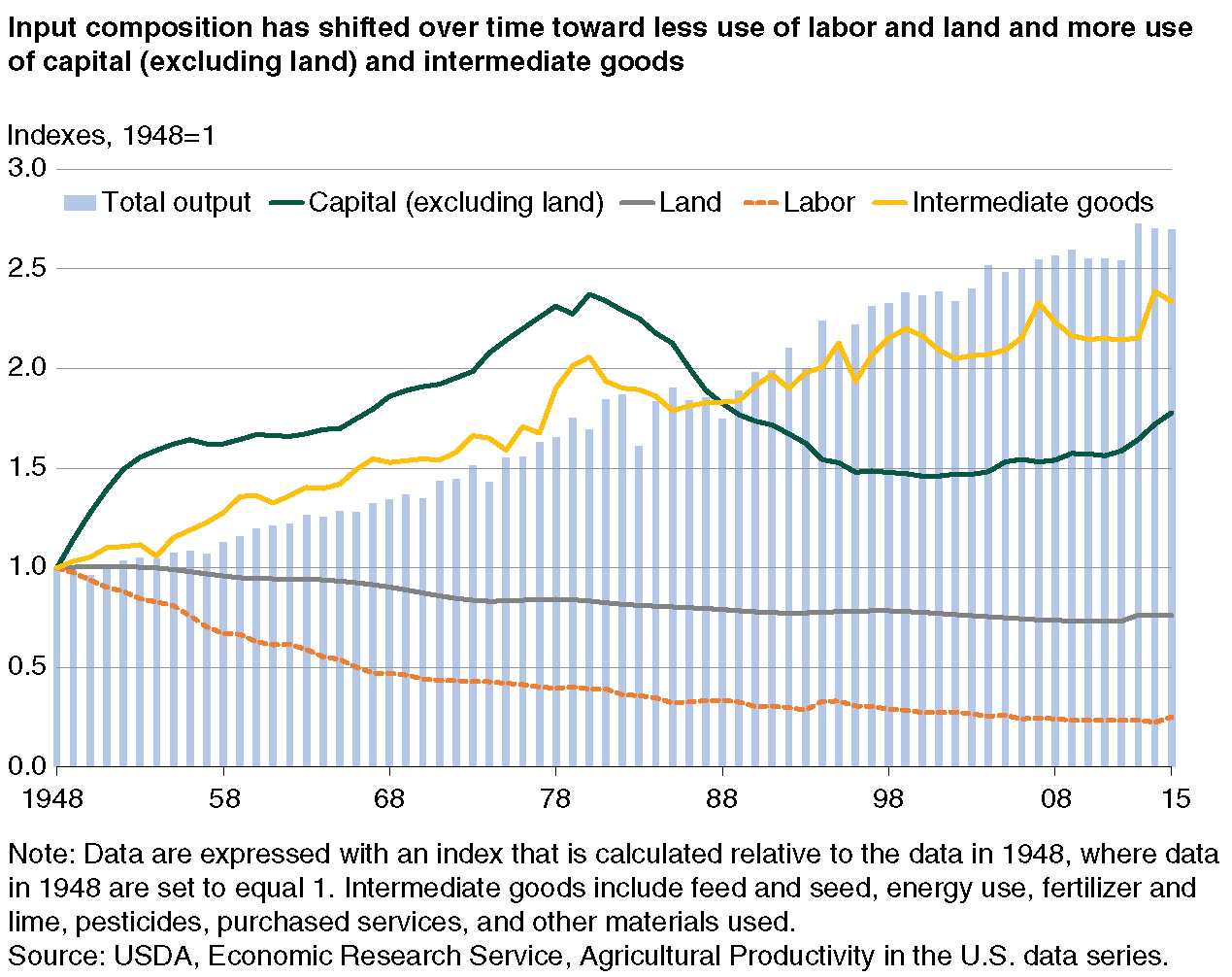 USDA ERS
Amber Waves (2018) Agricultural Productivity Growth in the United States: 1948-2015 
Wang, Nehring, and Mosheim
Product Excellence
Creating Value through Product Differentiation
Consumers Driving Product Quality
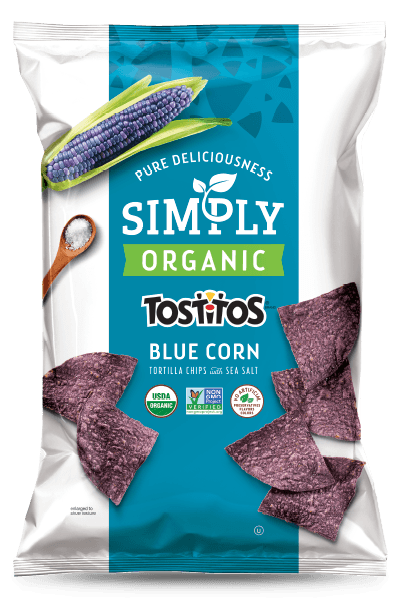 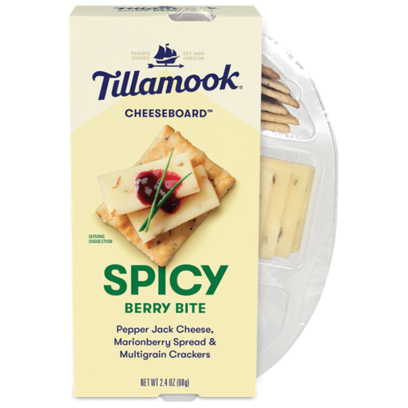 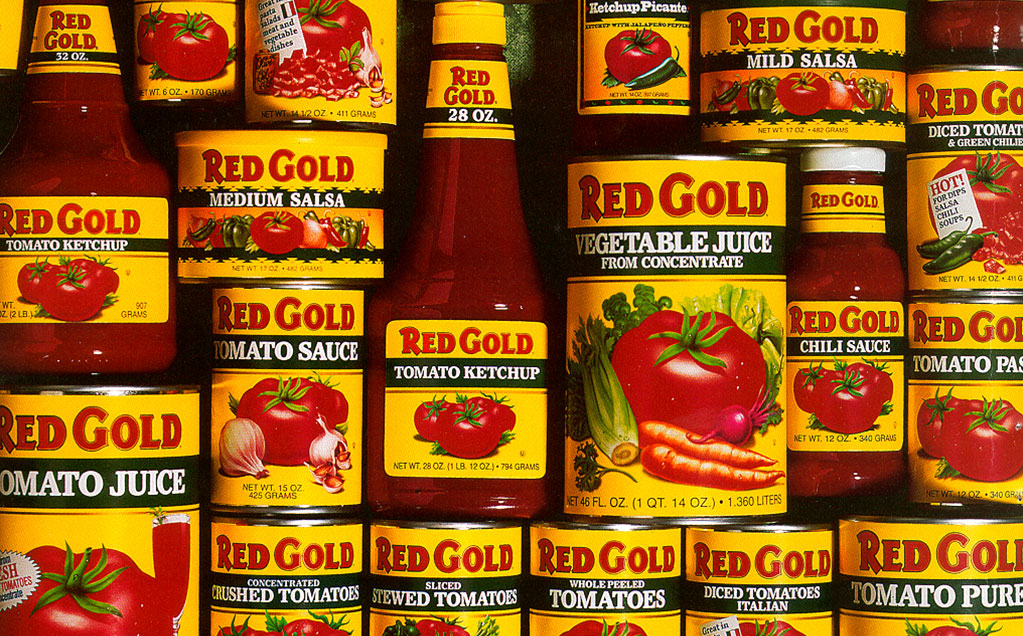 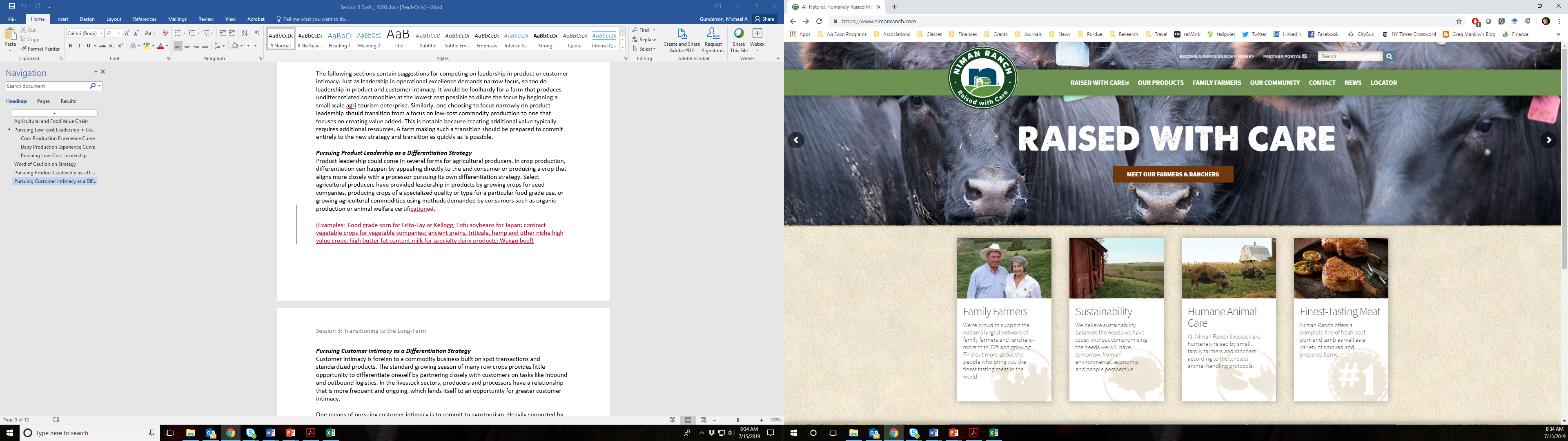 Customer Intimacy
Creating Value through Close Value Chain Relationships
Closely Coordinated Customer Relationships
Close coordination with end consumers
Agricultural Tourism
Community Sponsored Agriculture

Close coordination with restaurants and chefs

Close coordination with food processors
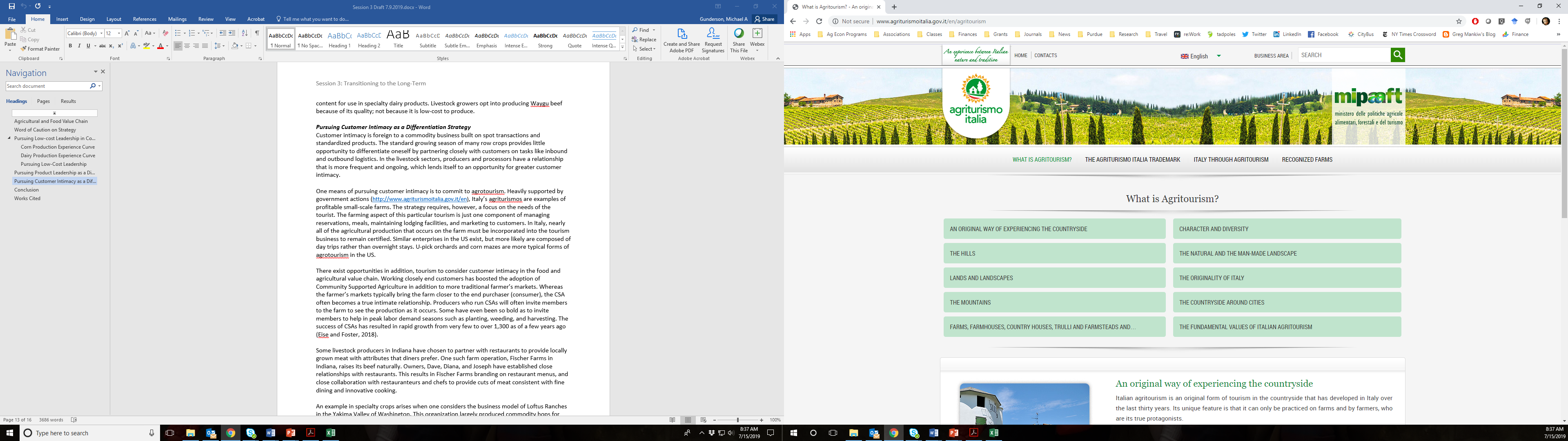 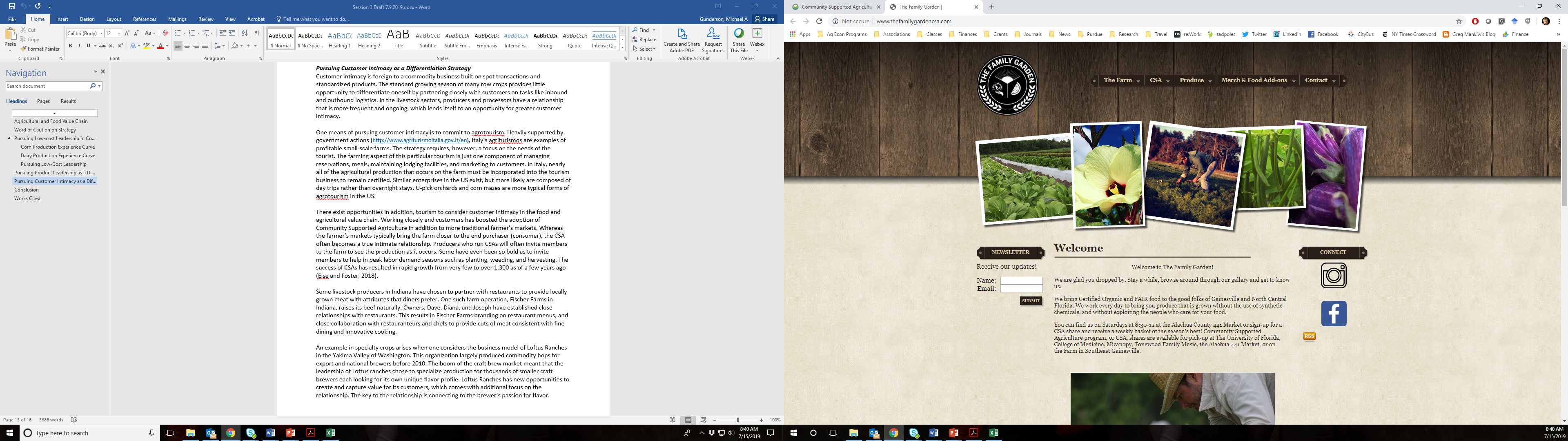 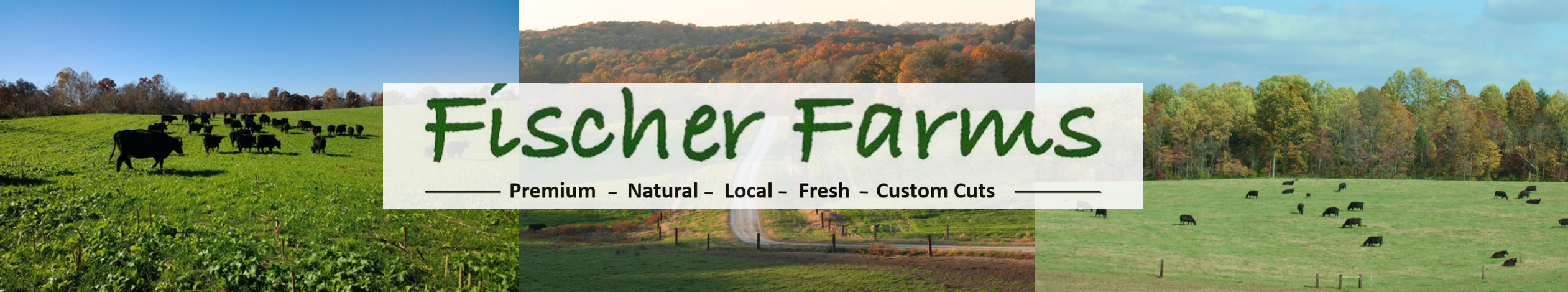 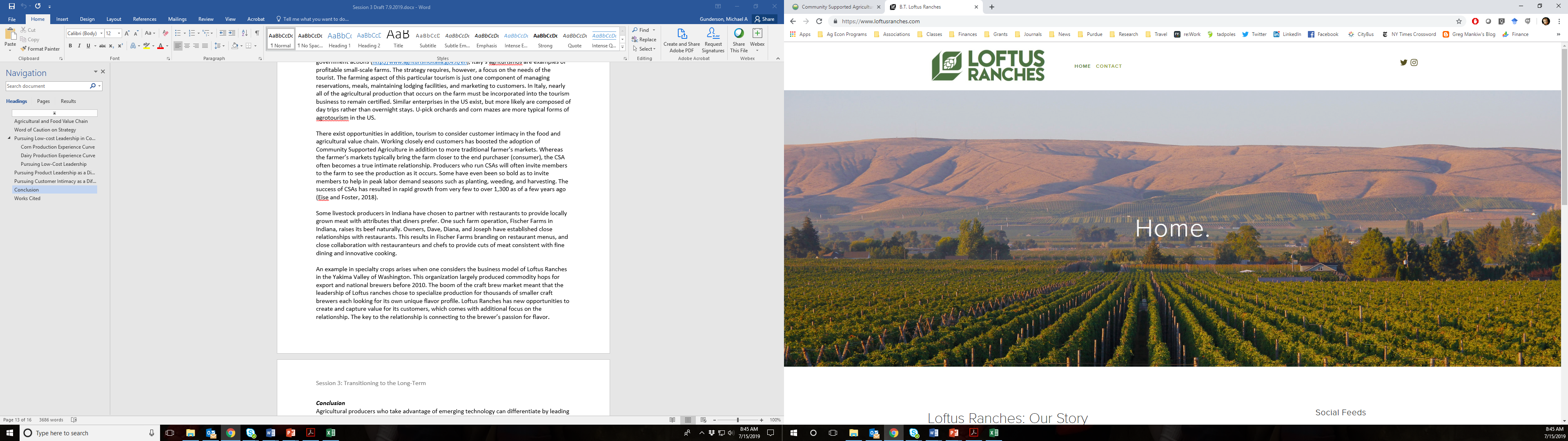 Michael Gunderson
mgunders@purdue.edu